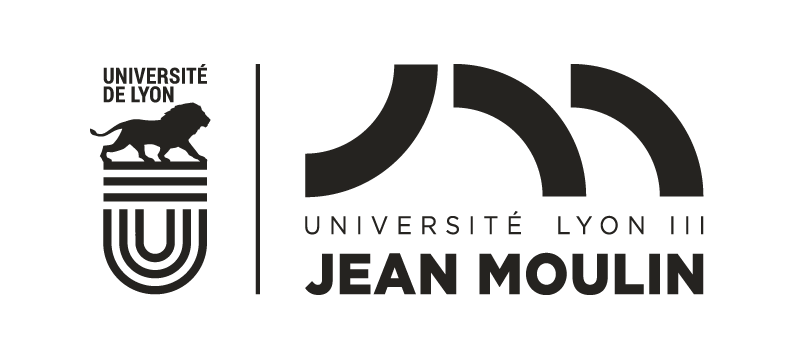 LL.M aux Etats-Unis
LL.M. AUX ETATS-UNIS
2023/2024
LLM - Droit

DURÉE DES ÉTUDES:
1 année

► PRÉSENTATION
Les étudiants en droit de l'Université Jean Moulin Lyon 3 inscrits en Master 2 de droit en 2023-2024 peuvent candidater pour partir en 2024-2025.
Les étudiants sélectionnés seront inscrits dans un LL.M. de l'université américaine partenaire et devront conserver le statut d'étudiant de l'Université Jean Moulin Lyon 3 (inscription en M2 LL.M). A l'issue de la formation, les étudiants obtiendront le LL.M. américain uniquement.
Nous sommes dans le cadre d’un partenariat, pas dans le cadre d’un échange.
Universités partenaires de la Faculté de Droit
Le calendrier des étapes de candidature
Réunion d’information : 3 octobre 2023

Candidature (dossier à télécharger en ligne) : dès la semaine prochaine
(https://facdedroit.univ-lyon3.fr/admission-1)

Date limite de retour des dossiers : 18 novembre 2023

Attention : le score TOEFL doit être envoyé avant le 31 décembre 2023

Entretien : suite à une première présélection, un entretien en anglais est organisé début janvier 2024

Résultat de la sélection : février 2024
Le dossier de candidature
Dossier de candidature à télécharger en ligne + pièces justificatives :
Relevés de notes Licence + Master + traduction en anglais (faite par vous) : 12/20 de moyenne MINIMUM chaque année en Master 1 et Licence 1, 2 et 3
CV et Lettre de motivation en anglais 
TOEFL
La sélection à Lyon 3 se fait dans un premier temps sur dossier (résultats académiques, lettre de motivation en anglais, CV en anglais...) puis après une pré-sélection, sur entretien en anglais.
A prévoir : 3 lettres de recommandation
Le niveau d'anglais requis
Louisiana State University: TOEFL iBT 90 - 100
University of Minnesota: TOEFL iBT 95 - 100
Brooklyn Law School : TOEFL iBT 95 - 100
Georgetown University : TOEFL iBT 100

Le score au test de langue doit être communiqué avant le 31 décembre 2023.
Le service des Relations Internationales de Lyon 3 organise des sessions de tests, voir sur le site de l’université rubrique International
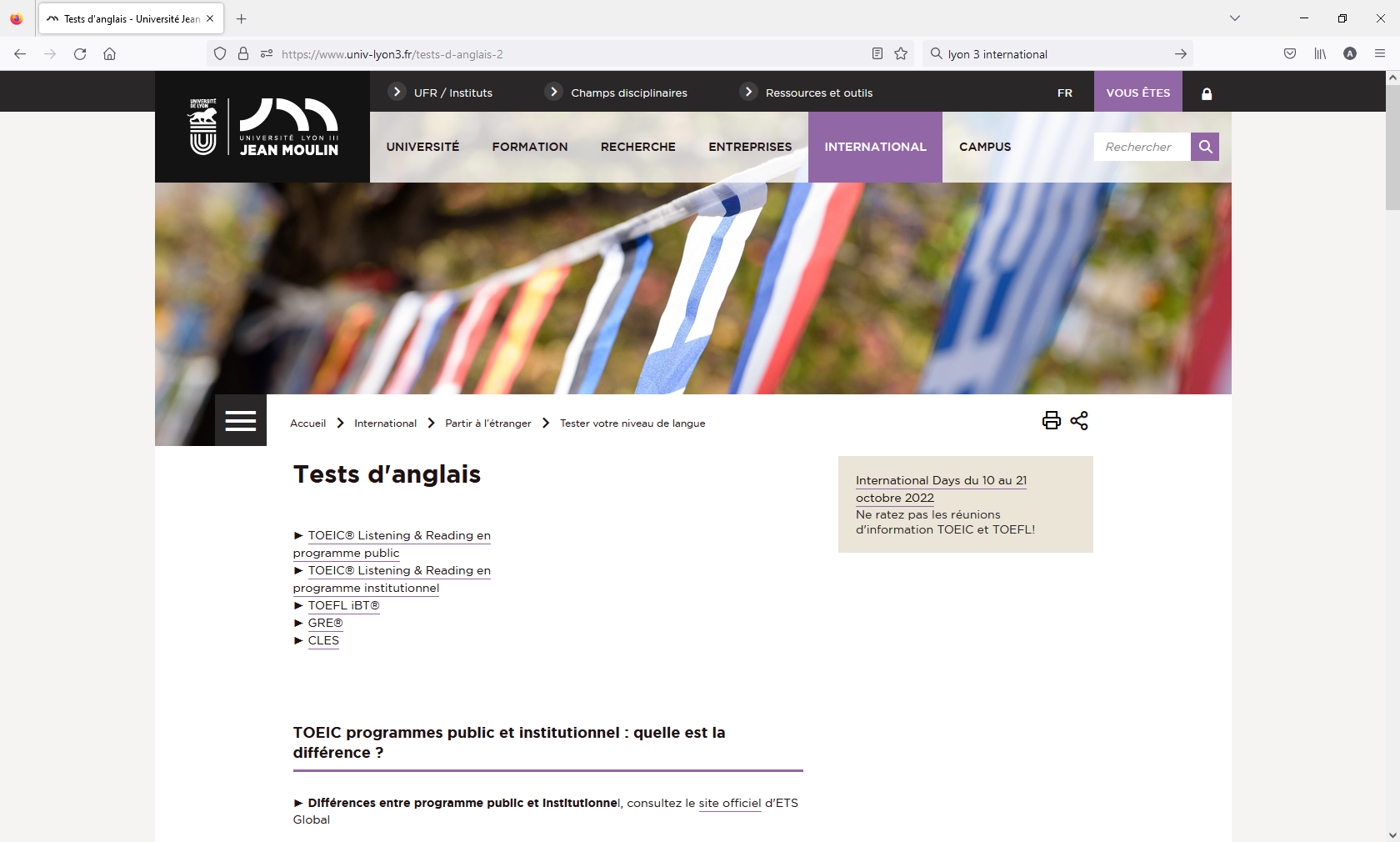 BUDGET
$$$$$$


Les tuition fees & cost of living sont donnés à titre indicatif. Les universités américaines peuvent augmenter leur tarif chaque année
Louisiana State UniversityBaton-Rouge, LA(#105 in Best Law Schools 2023 Usnews ranking)
1 spot TUITION FREE
Registration : $4043 (subject to change)
+ frais de dossier LSAC
La traduction des notes peut être faite par l’étudiant, mais elle doit être envoyée par l’université d’origine avec tampon.

Spots with preferential treatment :
Tuition : $10,000 (instead of $35,200)
Registration : $4043 (subject to change)
+ frais de dossier LSAC

Cost of living (estimation) :
Around $1,500 per month
$15,000 for the whole year

https://www.law.lsu.edu/llm/
University of Minnesota, Minneapolis, MN(#21 in Best Law Schools 2023 Usnews ranking)
1 spot TUITION FREE

Cost of living (estimation) :
$20,500 for the whole year


LLM program website



Les photos qui suivent ont été envoyé par des étudiants qui ont suivi le LL.M à Minneapolis
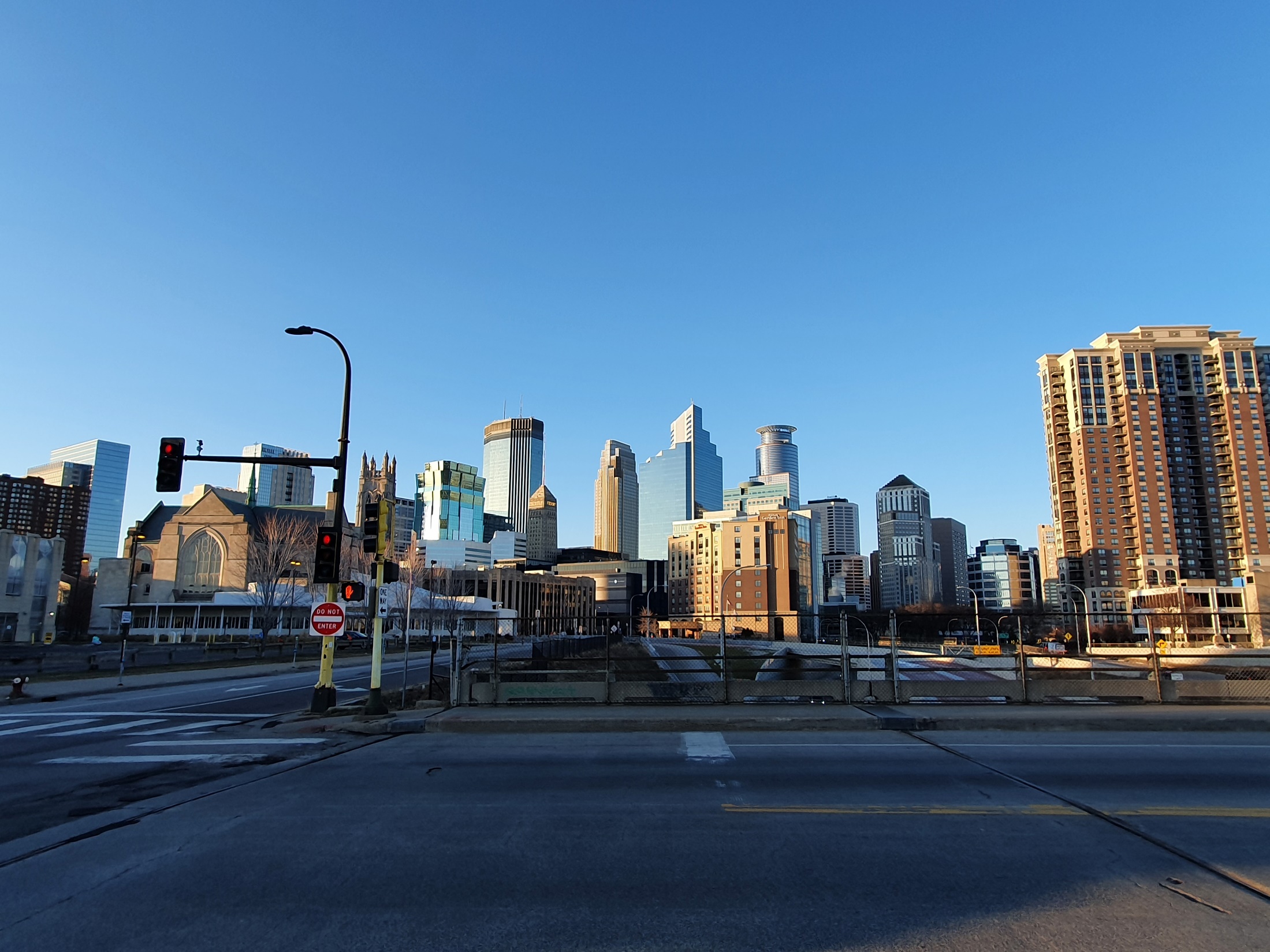 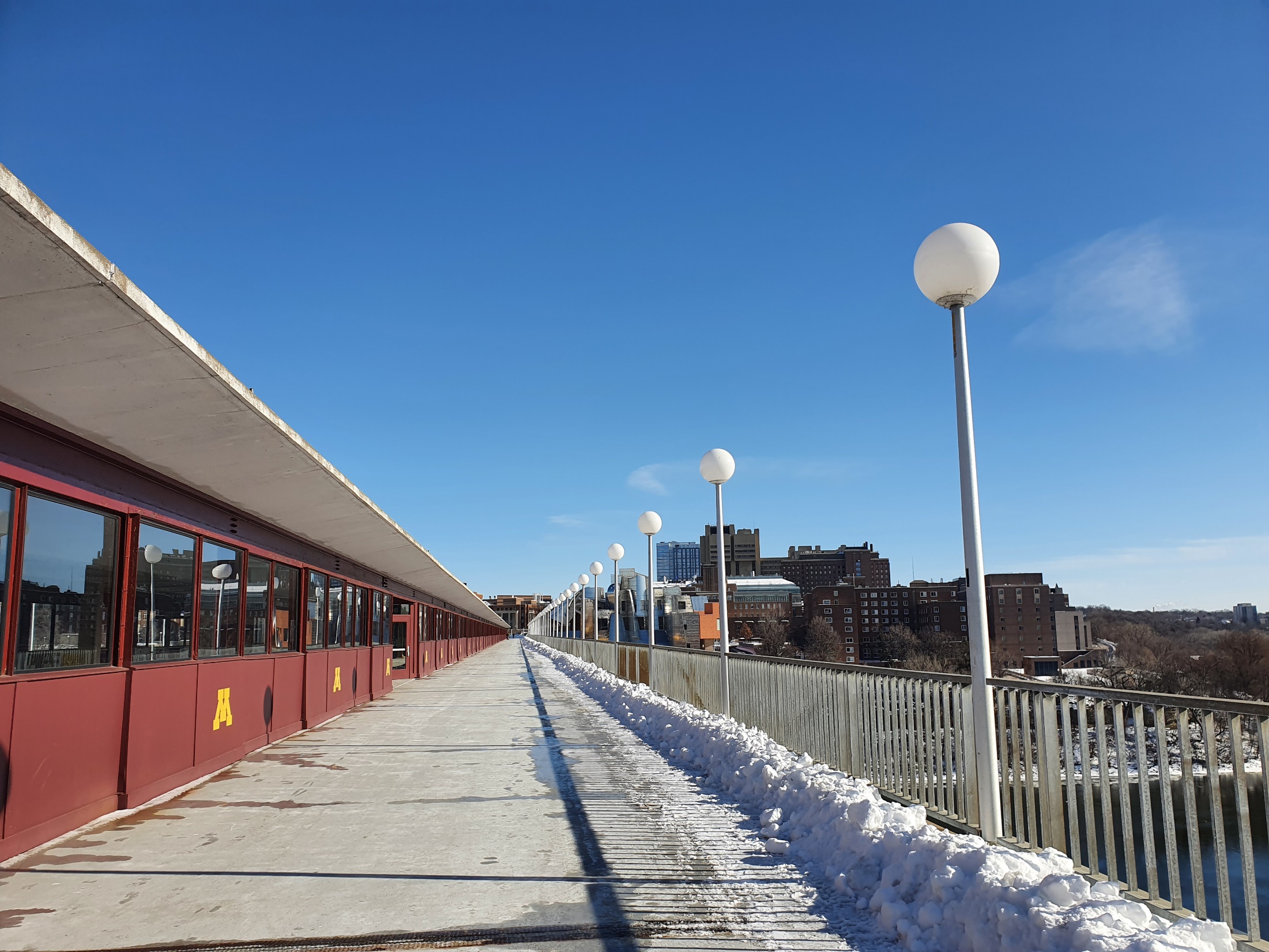 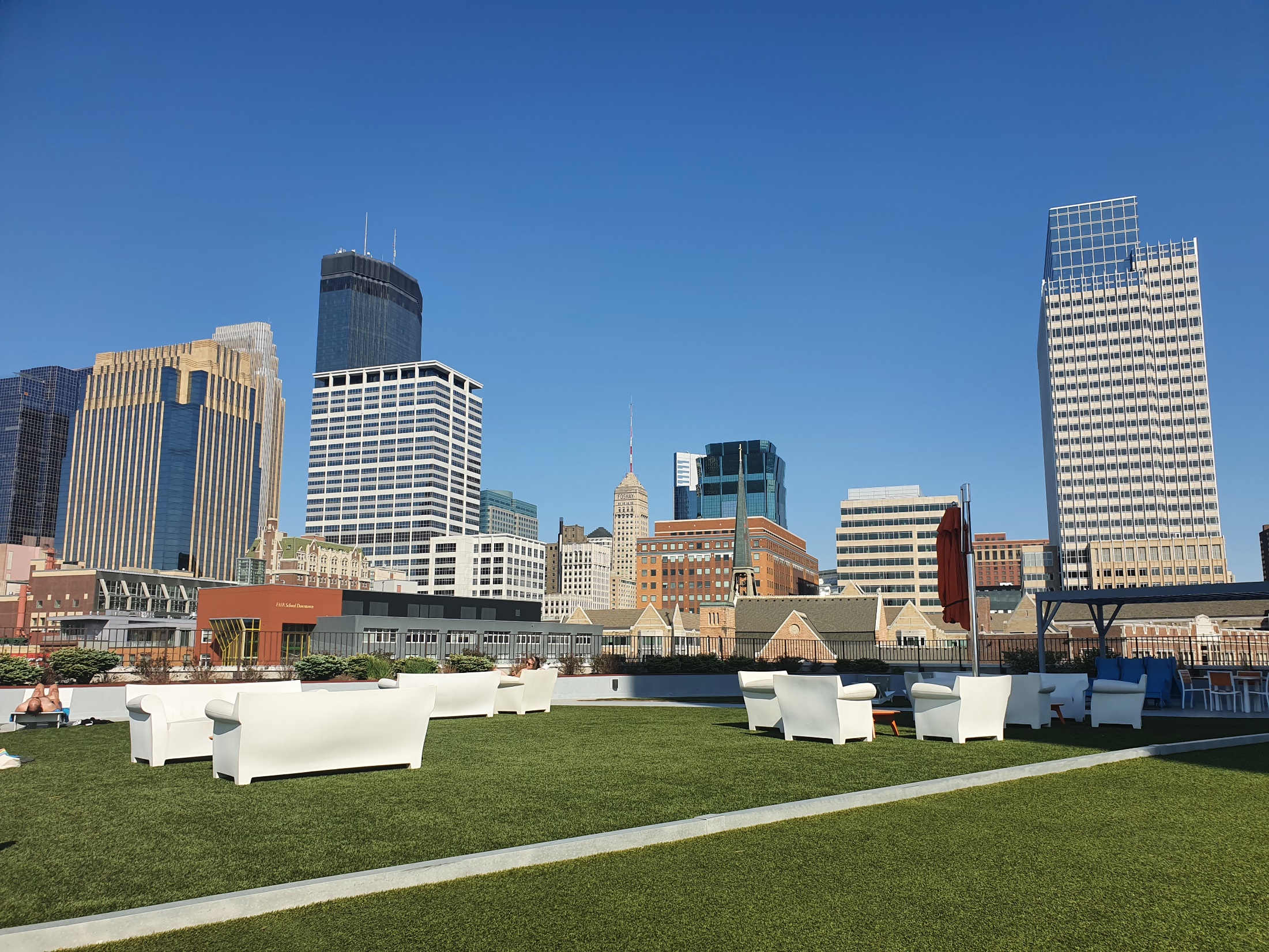 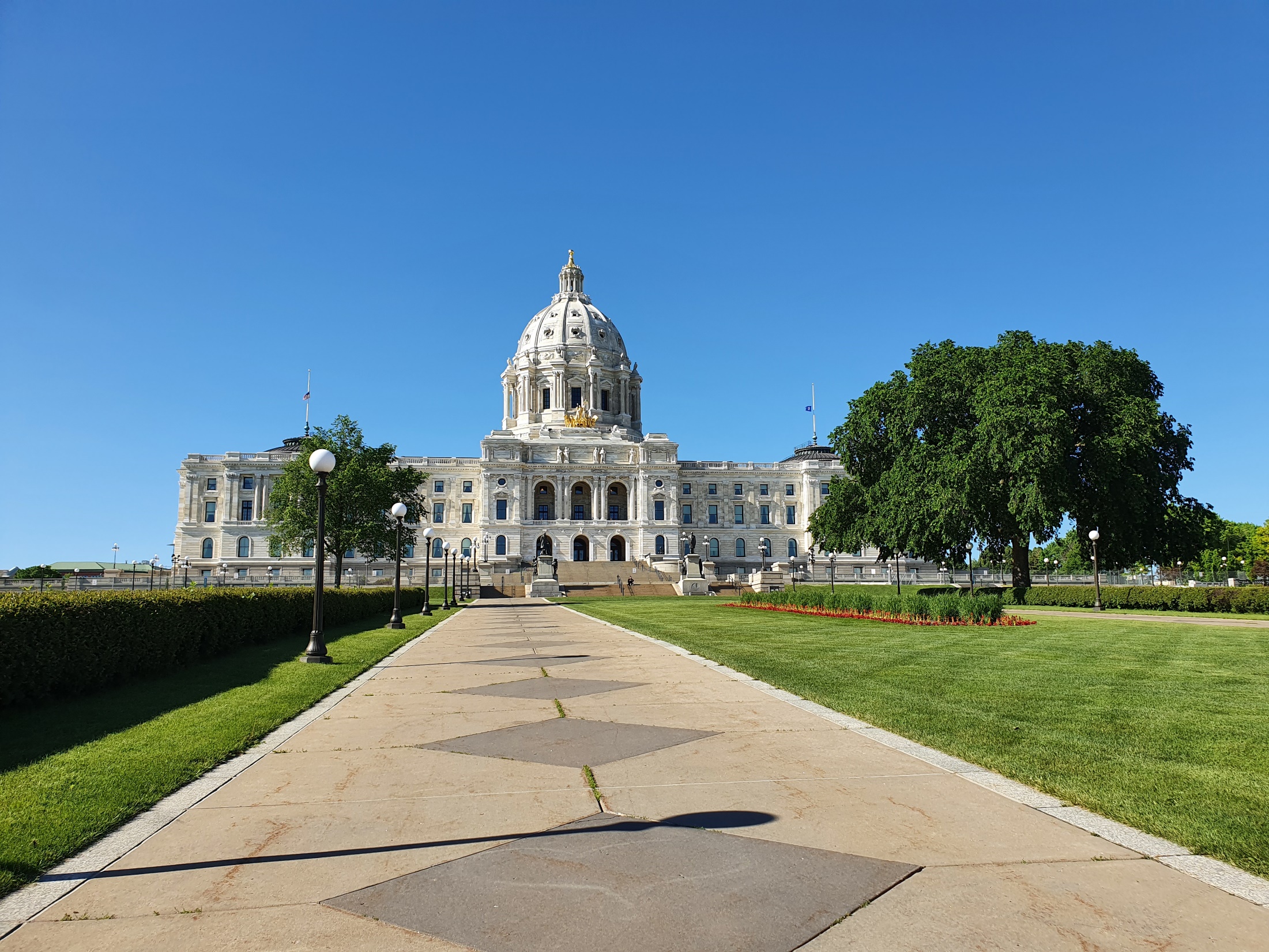 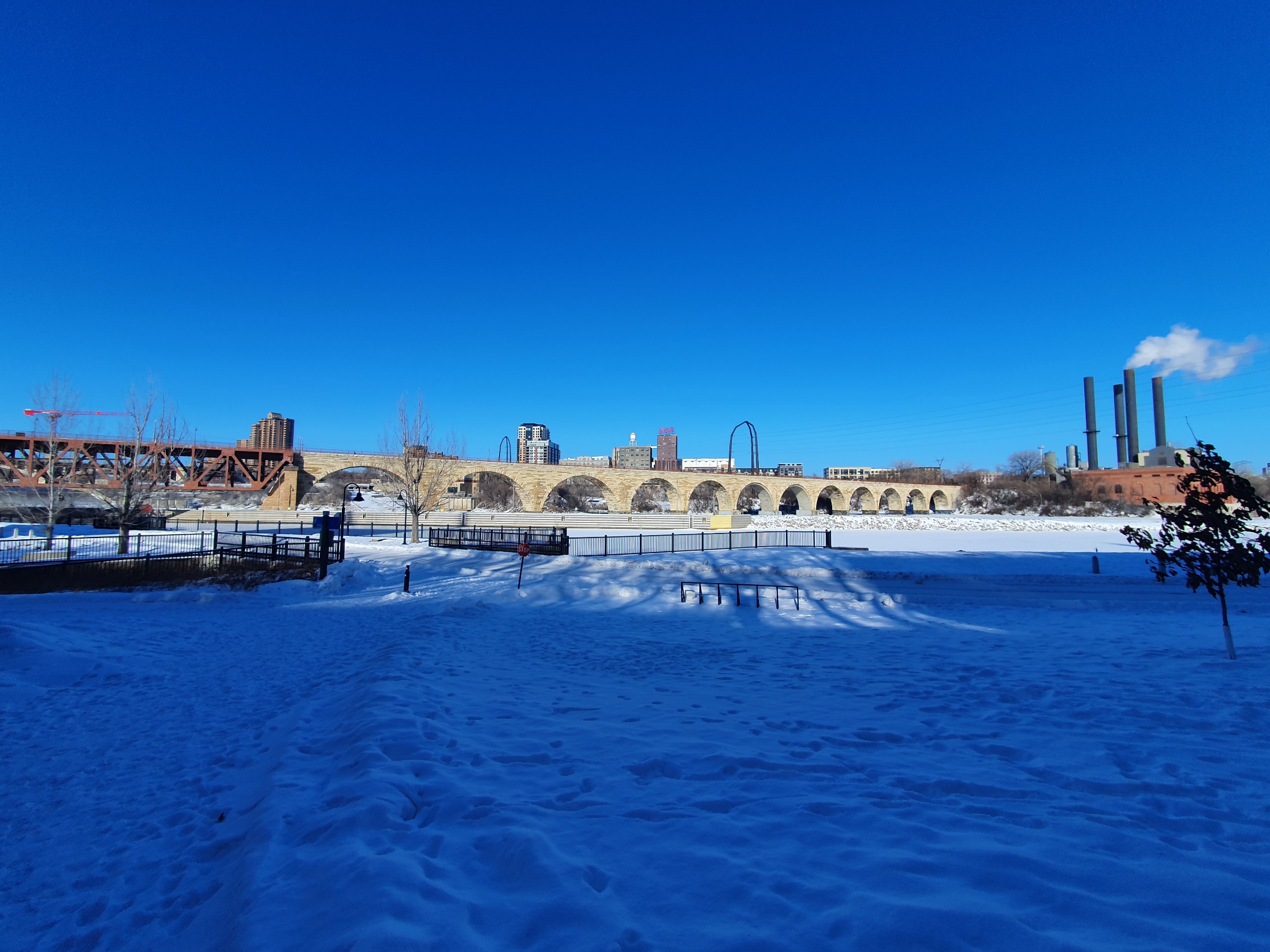 Brooklyn Law School, Brooklyn, NY(#98 in Best Law Schools 2023 Usnews ranking)
1 spot preferential treatment (50%) :
1 semester free
1 fee-paying semester
+ frais de dossier LSAC
Traduction officielle des notes demandées

Estimation :
For the 2022–2023 academic year :
$ 556 fees
$ 59,125 for the whole year
Around $30,000 after reduction

Cost of living (estimation) :
$28,000 for the whole year
Georgetown University,Washington DC(#13 in Best Law Schools 2023 Usnews ranking)
2 spots preferential treatment :
50% tuition reduction

Estimation :
For the 2023–2024 academic year :
$ 78 422 for the whole year
$39,500 after reduction

Cost of living (estimation) :
$28,000 for the whole year

https://www.law.georgetown.edu/academics/graduate-programs/
BOURSE
Dans le cadre de ces partenariats, vous n’êtes éligible à aucune bourse : Erasmus + , bourse de mobilité de la région…
Questions ?Envoyez moi un email :llm@univ-lyon3.fr